USTC-SYS Reading Group
Kick-off Meeting
Fall 2020
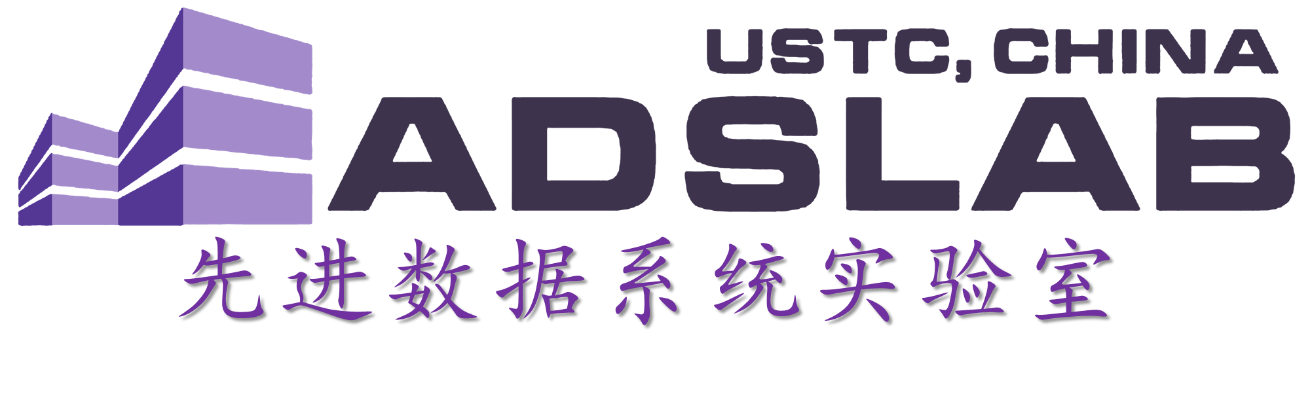 Today’s agenda
Introduction to Reading Group
Awards
Advices for reading a scientific paper
Advices for preparing and giving a talk
10/14/2020
USTC-SYS Reading Group
The missions
Provides an opportunity for students, researchers and faculty to discuss and keep abreast of current research in systems research, and to learn by example “how to do high-quality systems research”.

Polish your soft skills
Presentation
Language
Organization
Time management
Cooperation
Critical thinking
……
10/14/2020
USTC-SYS Reading Group
Logistic arrangement
Runs every semester, and the seventh round now
Time:  7:15 – 8:30 pm every Wednesday evening.
Location: Virtual meeting room 
Assistant: Yiming Zhu
Internal webpage:
http://210.45.114.146/wiki/doku.php?id=public:rg:readinggroup
10/14/2020
USTC-SYS Reading Group
What do we read?
The most recent work in the systems research that propose novel solutions to important problems and have real impacts.
They are published at top-tier conferences such as
OSDI/SOSP/EuroSys/USENIX ATC – operating systems
FAST – storage systems
SIGCOMM/NSDI – networking systems
SIGMOD/VLDB – database systems
ASPLOS – architectures, systems, languages
Please check the technical sessions from the conference websites
We must read all best papers!!!
Please also remember the important dates of these conferences
10/14/2020
USTC-SYS Reading Group
More to check
A comprehensive list of systems-related conferences:
http://www.cs.technion.ac.il/~dan/index_sysvenues_deadline.html
10/14/2020
USTC-SYS Reading Group
Focus of this semester
From now to Mid Nov, selecting papers from 
NSDI 2020
https://www.usenix.org/conference/fast20/glance
USENIX ATC 2020
https://www.usenix.org/conference/nsdi20/glance
SIGCOMM 2020
ASPLOS 2020
From Mid Nov towards the end of this semester
OSDI 2020
10/14/2020
USTC-SYS Reading Group
Discussion format
The primary focus of the discussion will be understanding what the paper says. With that in mind, the discussion leads should focus on clearly identifying
What is the problem being solved?
What are the challenges? what makes the problem difficult?
What are the key insights/techniques/lessons used to address those challenges? 
Do the set of experiments and results sufficiently support the claims?
The whole discussion lasts 1 hour, so please keep the presentation around 35 minutes.
10/14/2020
USTC-SYS Reading Group
More about presentations
Format:
Two students present a single paper. Please split workloads!
Please include an overview section about the target field and related work!
Please make no more than 40 slides!
Do not put too much text on slides!
Please do not copy paste figures and texts from original papers except the figures that cannot be reproduced!
Animations help a lot!
Transitions between slides are very important but often neglected!
One slide would normally require 1 or 2 minutes to communicate.
Please do rehearsals offline and measure the presentation time.
Please note that the time management is a great skill!
10/14/2020
USTC-SYS Reading Group
More about presentations
Breaking news!!!
Please complete the following things after the talk:
Create a page on Wiki, referring it to your talk
Post the following information on that page:
List the tools that were used by that paper and you believe to be useful, plus a short description
List the benchmarks the paper used and their references, plus a short description
List a few figures that you think to be beautiful and insightful
Can be architecture figures, workflows, evaluation
10/14/2020
USTC-SYS Reading Group
Today’s agenda
Introduction to Reading Group
Awards
Advices for reading a scientific paper
Advices for preparing and giving a talk
10/14/2020
USTC-SYS Reading Group
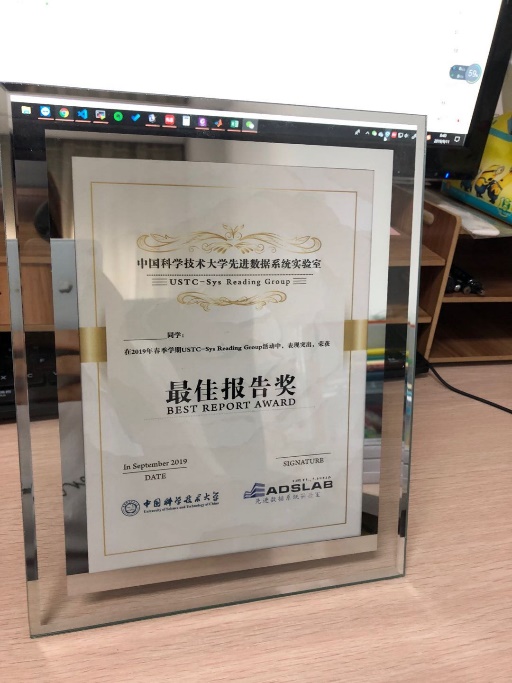 Best Presentation Award
Zhexin Jin/Yuming Xu, Quanzhou/Youhui Bai, Yuxin Ma/Ping Gong
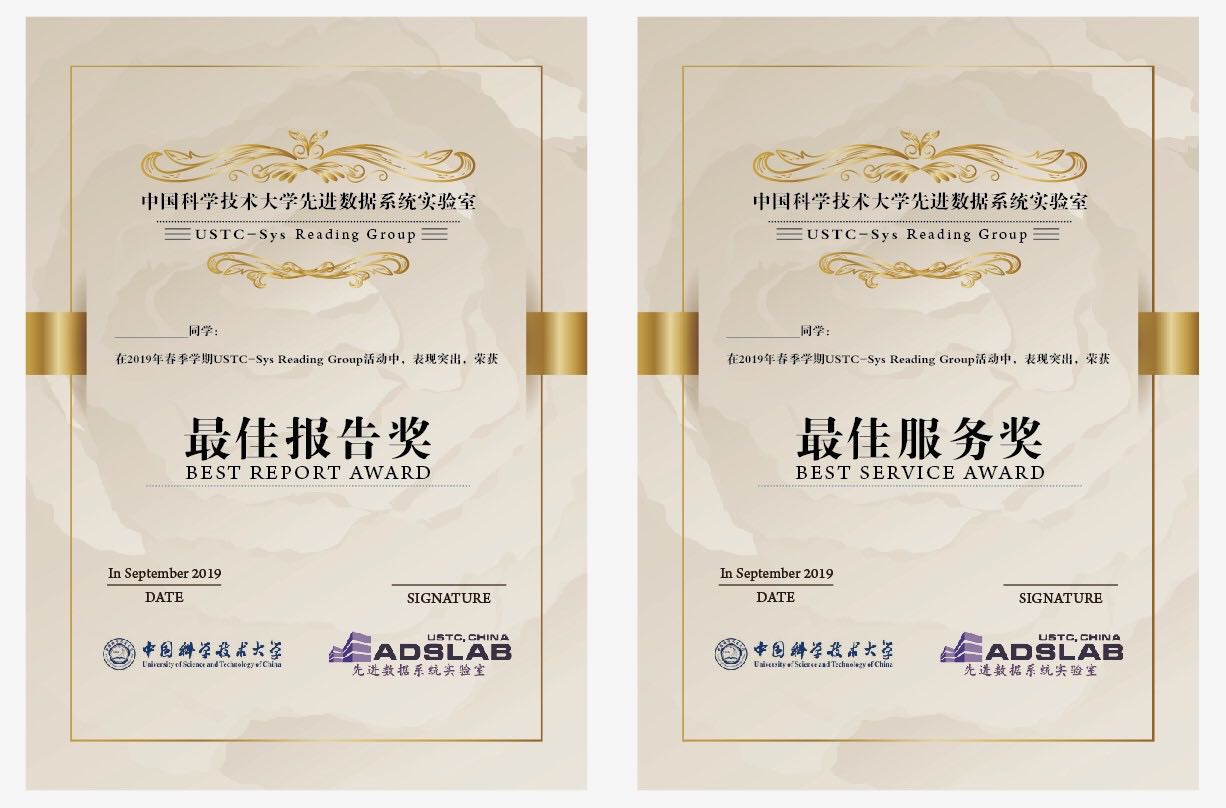 Best Service Award
Jiahao Li
Today’s agenda
Introduction to Reading Group
Awards
Advices for reading a scientific paper
Advices for preparing and giving a talk
10/14/2020
USTC-SYS Reading Group
How to Read a Paper!
From Srinivasan Keshav
ACM/IEEE Fellow
Three passes






http://ccr.sigcomm.org/online/files/p83-keshavA.pdf
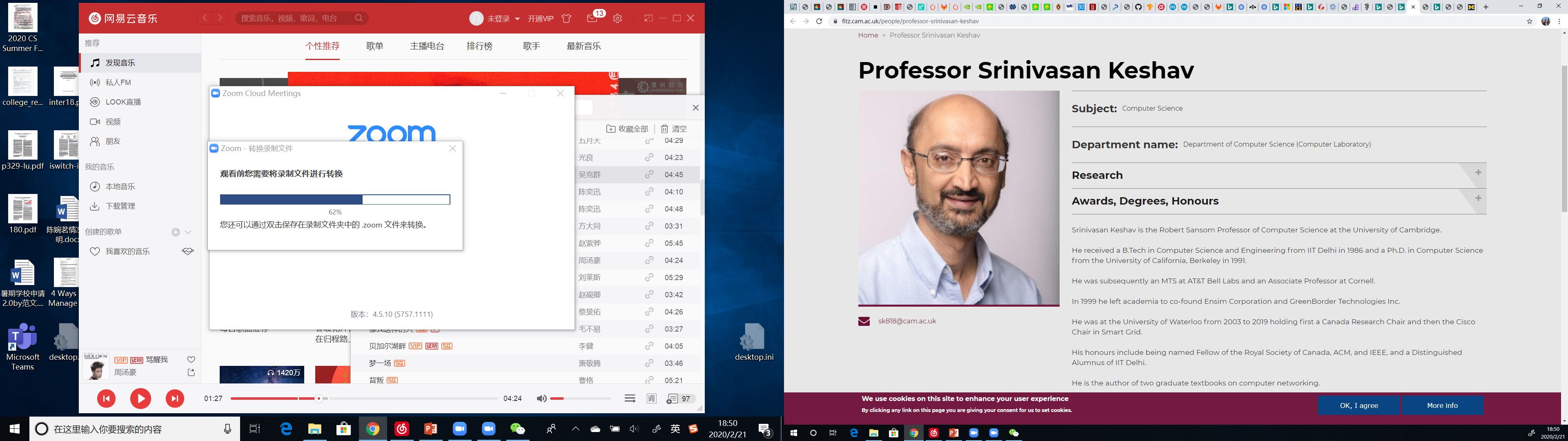 10/14/2020
USTC-SYS Reading Group
Today’s agenda
Introduction to Reading Group
Awards
Advices for reading a scientific paper
Advices for preparing and giving a talk
10/14/2020
USTC-SYS Reading Group
Advices
https://people.eecs.berkeley.edu/~jrs/speaking.html
http://pages.cs.wisc.edu/~markhill/conference-talk.html
10/14/2020
USTC-SYS Reading Group
Signup please
According to your agenda, please contact Yiming as soon as possible for occupying one time slot.
In particular, for those students who have never presented.
You can decide the papers later!
Next week, we will have Ping Gong and Zhiling Zhang to present the first paper in this round!
10/14/2020
USTC-SYS Reading Group
USTC-SYS Reading Group
Kick-off Meeting
Q& A
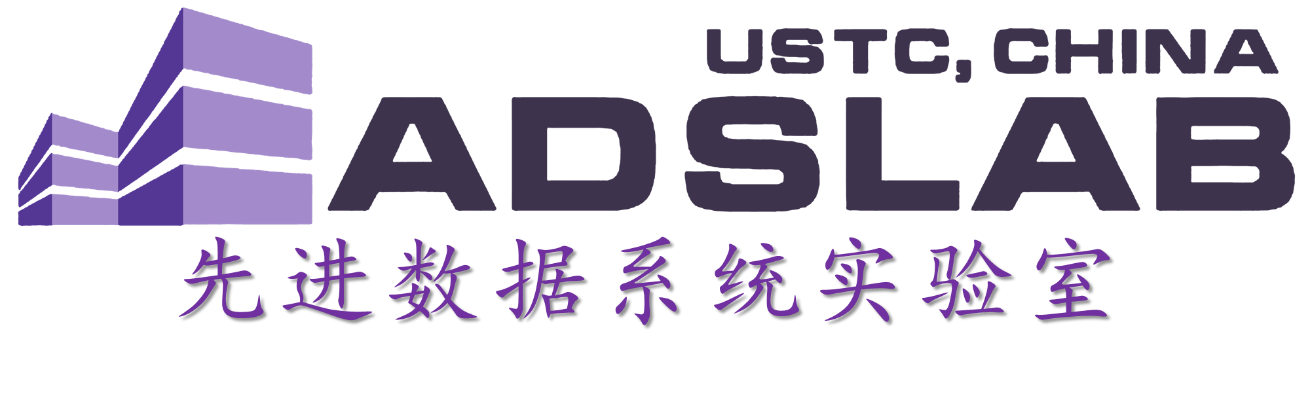